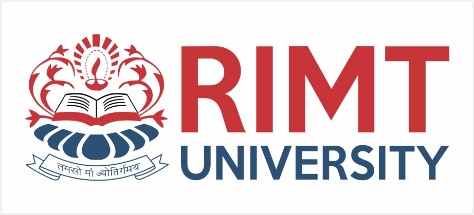 Data Structure/BTCS-2304
Course Name: B.Tech CSE Semester:3rd
Prepared by: Ms. Yogesh
education for life                   www.rimt.ac.in
Department of Computer Science & Engineering
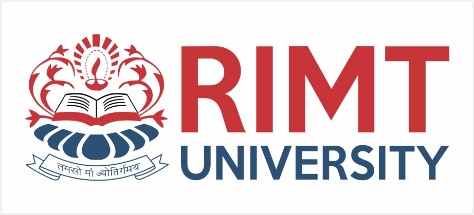 Infix and Postfix Notations
Infix:  operators placed between operands:     
                        A+B*C
Postfix: operands appear before their operators:-
                        ABC*+
There are no precedence rules to learn in postfix notation, and parentheses are never needed
Lecture #00: © DSamanta
CS 11001 : Programming and Data Structures
2
education for life                   www.rimt.ac.in
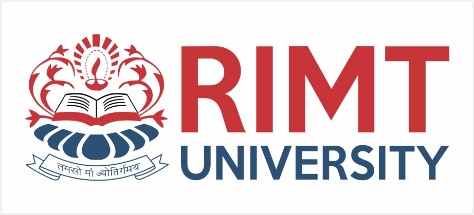 Infix to Postfix
A + B * C      (A + (B * C))     (A  + (B C *) )      A  B  C  *  +

A + B * C + D    ((A + (B * C)) + D )   ((A + (B C*) )+  D)   
((A  B  C  *+)  +  D)  A B C * + D +
Autumn 2016
3
education for life                   www.rimt.ac.in
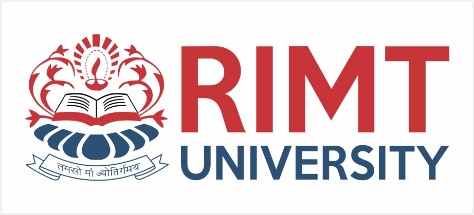 Infix to postfix conversion
Use a stack for processing operators (push and pop operations).
Scan the sequence of operators and operands from left to right and perform one of the following:
output the operand, 
push an operator of higher precedence,
pop an operator and output, till the stack  top contains operator of a lower precedence and push the present operator.
Lecture #00: © DSamanta
CS 11001 : Programming and Data Structures
4
education for life                   www.rimt.ac.in
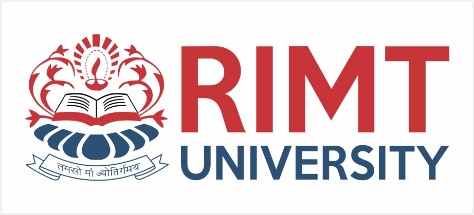 The algorithm steps
Print operands as they arrive.
If the stack is empty or contains a left parenthesis on top, push the incoming operator onto the stack.
If the incoming symbol is a left parenthesis, push it on the stack.
If the incoming symbol is a right parenthesis, pop the stack and print the operators until you see a left parenthesis. Discard the pair of parentheses.
If the incoming symbol has higher precedence than the top of the stack, push it on the stack.
If the incoming symbol has equal precedence with the top of the stack, use association. If the association is left to right, pop and print the top of the stack and then push the incoming operator. If the association is right to left, push the incoming operator.
If the incoming symbol has lower precedence than the symbol on the top of the stack, pop the stack and print the top operator. Then test the incoming operator against the new top of stack.
At the end of the expression, pop and print all operators on the stack. (No parentheses should remain.)
Lecture #00: © DSamanta
CS 11001 : Programming and Data Structures
5
education for life                   www.rimt.ac.in
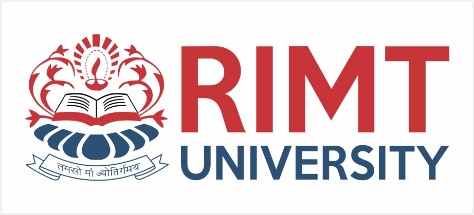 Infix to Postfix Conversion
Requires operator precedence information

Operands: 
             Add to postfix expression.

Close parenthesis: 
     pop stack symbols until an open parenthesis  appears.

Operators: 
	Pop all stack symbols until a symbol of lower precedence appears. Then push the operator.

End of input: 
   Pop all remaining stack symbols and add to the expression.
Lecture #00: © DSamanta
CS 11001 : Programming and Data Structures
6
education for life                   www.rimt.ac.in
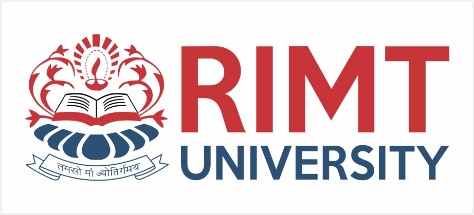 Infix to Postfix Rules
Expression:  

A * (B + C * D) + E 

becomes 

A B C D * + * E +
Postfix notation is also called as Reverse Polish Notation (RPN)
Autumn 2016
7
education for life                   www.rimt.ac.in